Власов Александр Андреевич
МОУ Высоковская ООШ
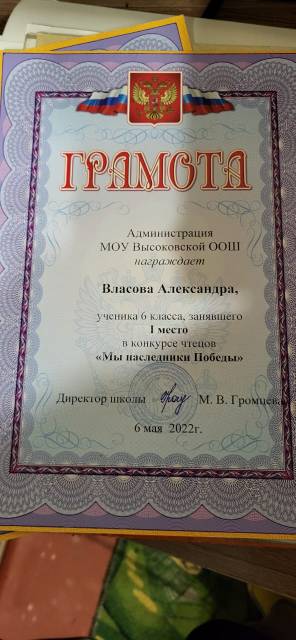 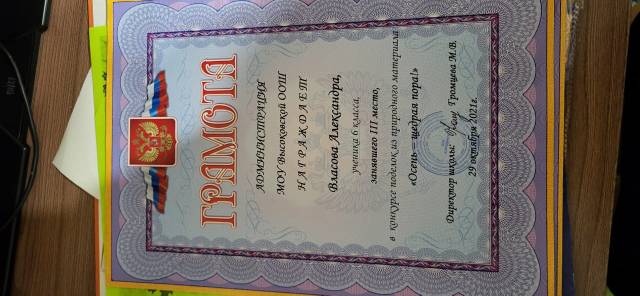 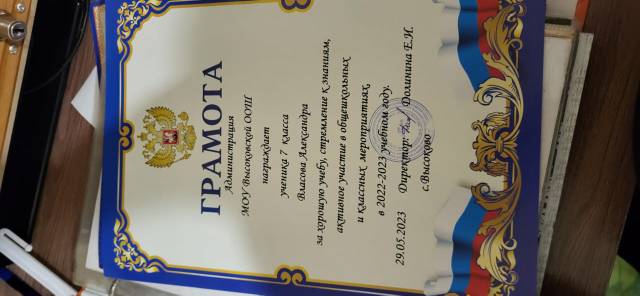 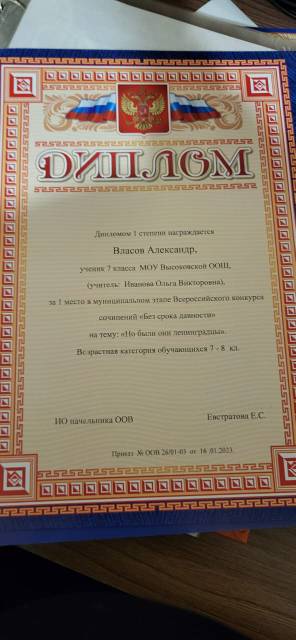 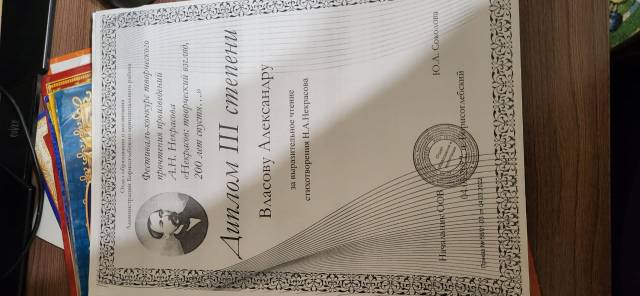 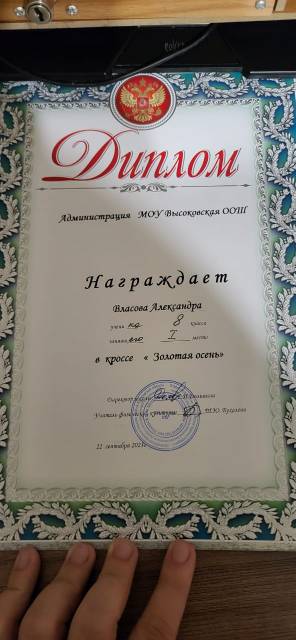